Overview of The Autism Curriculum Encyclopedia (ACE®), Rethink Autism, and Autism Apps

Lauren Anderson, B.S.
University of Utah School Psychology Program
July 6th, 2016
Superheroes Social Skills Training, Rethink Autism Internet Intervention, Parent Training, Evidence-based Practices Classroom Training, Functional Behavior Assessment: An Autism Spectrum Disorder, Evidence-based Practices Training Track for School PsychologistsUS Office of Education Personnel Preparation Grant H325K12306William Jenson, Ph.D., Elaine Clark Ph.D., Julia Hood, Ph.D., &  John Davis, Ph.D.
Overview
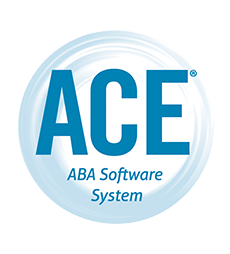 The Autism Encyclopedia Curriculum (ACE®)
System description
Cost
Effectiveness
Rethink Autism
Brief system description
Parental Involvement
Cost
Effectiveness
Autism Apps
Background
Categories
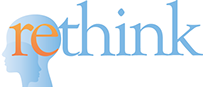 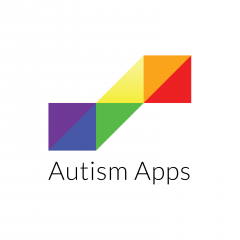 The ACE®: Mission
“Our mission is to provide you with the very best in online ABA software and curriculum. We want to ensure you have the latest tools to help you maximize the effectiveness of your programs for learners with autism.”
(http://www.acenecc.org/history-mission/)
The ACE®: Background
Developed by staff at The New England Center for Children (NECC) 
Serving individuals with ASD since 1975
Non-profit organization devoted to helping children with ASD
NECC Highlights:
Serves 450+ students
Given 1818 presentations
Published 241 research articles
1100+ employees
Emphasis on using ABA methodologies
(http://www.acenecc.org/about-the-ace/)
[Speaker Notes: NECC Mission:
-educate teachers and parents so that they have the knowledge and methods developed y the NECC
Use technology to help teachers and families transform the lives of children with ASD
Reach many children by serving them with their curriculum
Emphasize early, intensive instruction using Applied Behavior Analysis

ABA METHODOLOGIES:
Teach skills at home, in residence, at school, and in the community
Data are taken before and during tx 
Ineffective interventions are revised
Skills are taught systematically across different people and setting for generalization

DEVELOPED to help with teacher’s needs.  Often times teachers were re creating lessons that were already available and needed a better system to have everything in one place]
The ACE®: Background cont.
The ACE® Curriculum
NECC employees wanted to use the curriculum in other settings
Designed to provide ABA professionals with an ABA based, easy to use, effective software program
Based on ABA principles
Curriculum based on empirically established and scientifically reviewed evidence
Over 3,700 students are on The ACE®
Latest version: The ACE® 4.0
(http://www.acenecc.org/about-the-ace/
The ACE® Team
Top researchers and clinicians:
Richard B. Graff, Ph.D., BCBA-D
Rebecca MacDonald, Ph.D., BCBA, Program Director
William H. Ahearn, Ph.D., BCBA-D, Director of Research
Eileen Roscoe, Ph.D., BCBA-D, Assistant Director of Research
Chata A. Dickson, Ph.D.,  BCBA-D, Director of Research, ACE®
Jason Bourret, Ph.D., BCBA-D, Assistant Director, Organizational Behavior Management
ACE Customer Team:
Kim Walter, MS, BCBA, LABA ACE® Training and Implementation Specialist
Alyssa Freeze, MSEd, BCBA ACE® Coordinator
Kelly McConnel, Ph.D., BCBA-D, LABA ACE® Training and Implementation Specialist
Jacqueline MacDonald, Ph.D., BCBA-D, LABA ACE® Training and Implementation Specialist
Cara Grieco, MS, BCBA ACE® Curriculum Specialist
Maureen Cary, M.Ed., BCBA Assistant Director of Public School Services- New York Region
(http://www.acenecc.org/our-staff/)
The ACE®: Curriculum
ABA based teaching for ages 3-22: Incidental teaching, discrete trial training, and task analysis
Includes basic skills (e.g., picture identification) to complex skills (e.g., solving equations)
Team to develop lessons 
Includes teaching materials
Easy to read and follow 
Emphasis on consistency across classrooms, teams, and agencies
Individualization of lessons
More than 2000 ABA based teaching programs
“Best-practice services for children with autism are multifaceted and include a wide range of ABA methodologies to realize broad and durable behavior change in this population” (Steege et al., 2007, p. 93)
http://www.acenecc.org/about-the-ace/
[Speaker Notes: Incidental teaching
Creating an environment in which students’ interests are fostered, Maximizes learning opportunities, used to increase communication from a person, with access given to desired item after producing an elaborated response
Discrete trial training
Structured ABA technique that breaks down skills into small components.  Skills are taught systematically, and reinforcement is used for desired behavior

Task Analysis
-  Breaking down a skill into smaller,manageable components
-]
The ACE®: Training
Must be a BCBA 
Videos with each lesson
Blackboard video feature
Can be used for professional development
Some agencies provide raises for completion of classes in Blackboard
Used by Vanderbilt 
When you become a client:
Assigned a BCBA level clinical implementation specialist
The ACE®: Domains
Discrimination
Communication
Social Skills
Academics
Self Help
Health and Safety
Recreation and Physical Education
Community
Vocational
Transition to Adulthood
http://www.acenecc.org/about-the-ace/
The ACE®: Sample Lesson Format
Instructions
Objective Statement
Suggested Prerequisites
Materials
Additional Information

Data Collection
Baseline
Training Step
Previously Mastered Step
Changing Steps
Generalization
Maintenance


Criteria
Go to Less Restrictive Prompt
Go to More Restrictive Prompt
Add Next Step
Retrain Step
Ask for Assistance

Teaching Procedure
Prompt Steps
Error Correction
Reinforcement 
Skill Breakdown
Dashboard
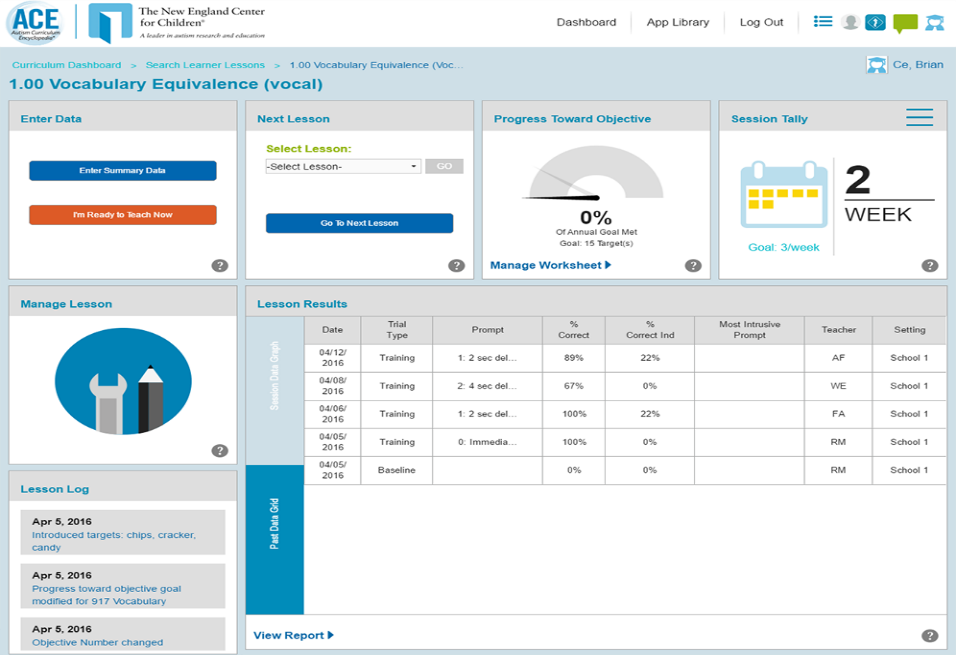 The ACE®: Data Entry and Procedures
Allows users to enter challenging behavior data during lessons
Can video challenging behavior 
Automatically graphs data
Different graphs for DTT, IT, and TA lessons
Customizable user dashboards
Paper based options for teaching programs also available
(http://www.acenecc.org/about-the-ace/)
[Speaker Notes: Can be used on iphone, ipad, etc]
Dashboard: Data Entry and Teaching Procedures
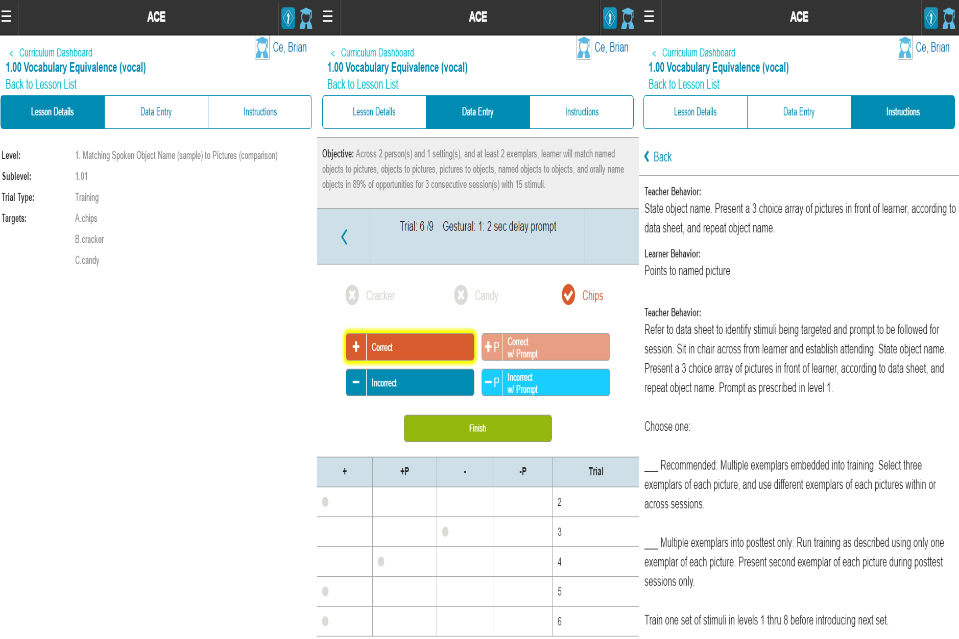 Behavior Data
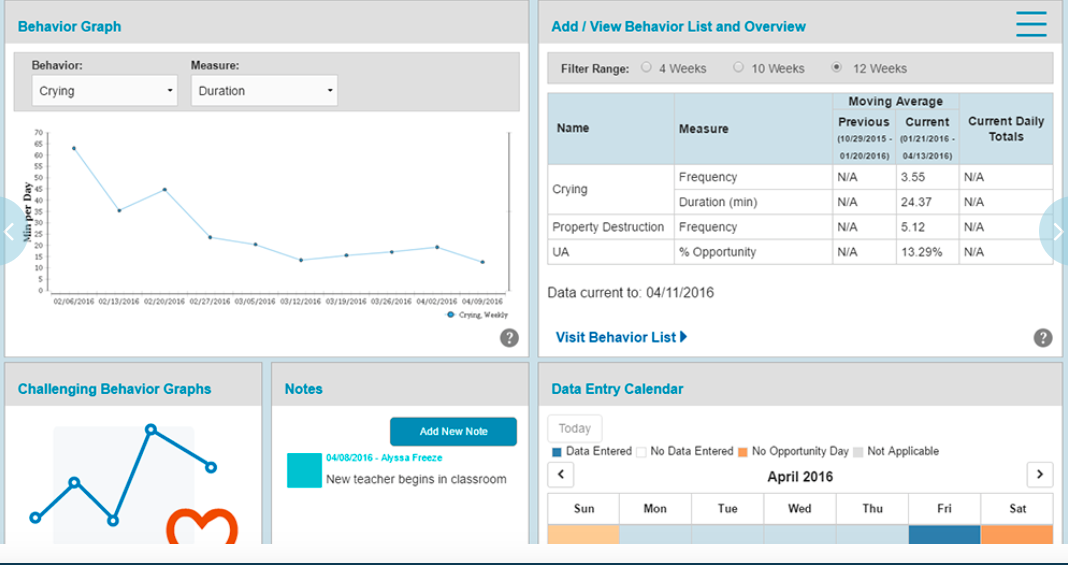 The ACE®: Assessments
The Core Skills Assessment
Direct assessment
Targets 52 skills necessary for higher-level learning and independent functioning
Materials provided
Administered yearly

The ACE® Skills Assessment
Indirect assessment
Assesses skills from the entire curriculum
Helps identify skill deficits and lesson plans to teach skills
Recommends lessons based on assessment results
(http://www.acenecc.org/about-the-ace/)
[Speaker Notes: CSA To be used for children who are not easily assessed with standardized testing tools]
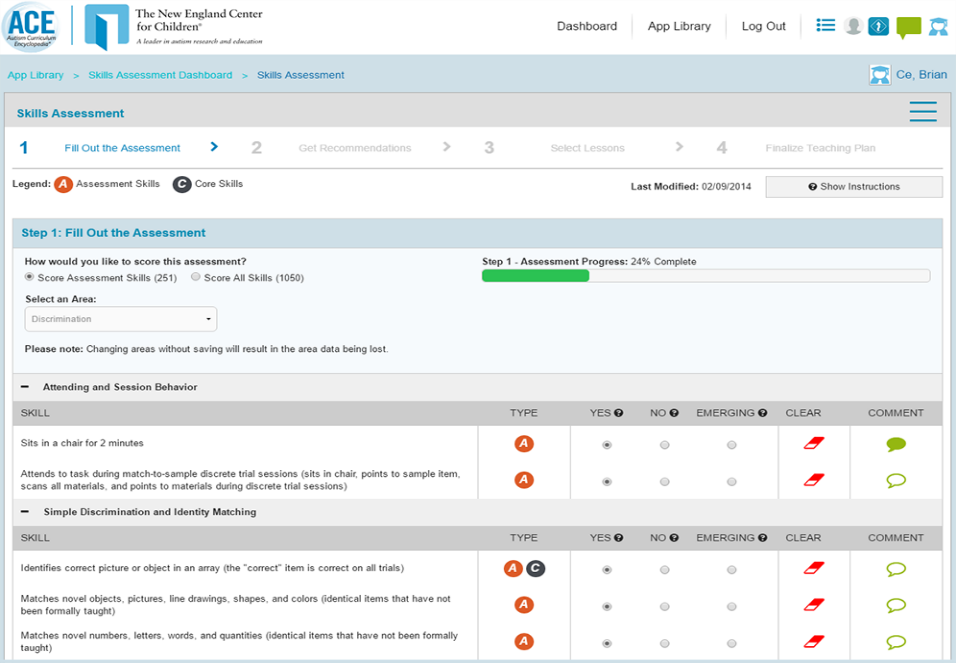 The ACE®: Reports
Curriculum
Session
Progress
Challenging behavior
Core Skills Assessment
Can look at data across years
Skills assessment
…and more!
[Speaker Notes: Can also save medical reports and other information in the program]
The ACE®: Settings
Designed to be used in ABA based settings by BCBAs
Private School Districts
Public Schools
Consultants
Clinics
Universities
Hospitals
Not available for parents/caregivers
Parent portal in next version of The ACE®
http://www.acenecc.org/ace-implemented/
The ACE®: Pricing
Dependent on # of students (1-unlimited)
3 packages
ACE Basic 
ACE Advantage 
Can add on CSA, SA, or PA
Challenging behavior module with data collection
ACE Complete 
Can reach up to 180,000 per year for unlimited # of students
EVERYTHING included
The ACE®: Effectiveness
Evidence-based components of the program
Applied Behavior Analysis
“Over the past 50 years, thousands of published research studies have documented the effectiveness of ABA across a wide range of populations” (Steege et al., 2007, p. 92)
Discrete  Trial Training
“Implemented correctly, DTT clearly is one of the most powerful tools available for teaching children with autism” (Steege et al., 2007, p. 95)
Incidental Teaching
“Incidental teaching (IT; Hart & Risley, 1975, 1982) is a well-established procedure for teaching social, communication, and academic skills to children with autism and related disorders” (Steege et al., 2007, p.93)
Task Analysis
Task analysis and prompting procedures are effective strategies when for teaching certain tasks to individuals with ASD (Steege et al., 2007).
Testimonials
https://vimeo.com/72294624
Awards:
Innovation Award for ACE Application from Small Business Association of New England (SBANE) 2015
What is Rethink Autism?
“Rethink aims to place evidence-based treatment solutions in the hands of every educator, clinician or parent working with a child with special needs. We are unique in our footprint, leveraging the power of technology to provide clinical support, best-practice tools, and research-based content to all market segments, reaching more children with special needs than any other solution.”
Rethink Autism: The Team
Leadership:
Daniel Etra, CEO
Eran Rosenthal, President & COO
Patty Mah, CFO
Jamie Pagliaro, Executive VP & Chief Learning Officer
Mike Civello, VP of Employee Benefits
Patricia Wright, Vice President of Professional Services
Lin Chong, Vice President of Curriculum
Brian Sharp, EVP Education Division
Scientific Board:
Bridget A. Taylor, Psy.D., BCBA-D
Peter F. Gerhardt, Ed.D.
Catherine E. Lord, Ph.D
Louis A. Vismara, M.D
Patricia Wright, Ph.D. MPH
Maurice Feldman, Ph.D., C. Psych., BCBA-D
Nicolette Bainbridge Brigham, Ph.D
William R. Jenson, Ph.D
Jamie Pagliaro
Rethink Autism: Curriculum
1,500 video-based lessons
Comprehensive, customizable curriculum
Can be used with many students at different levels
Easy to address Common Core and state standards
Emphasis on:
Core developmental skills
Inclusive practices
Transition planning
Behavior
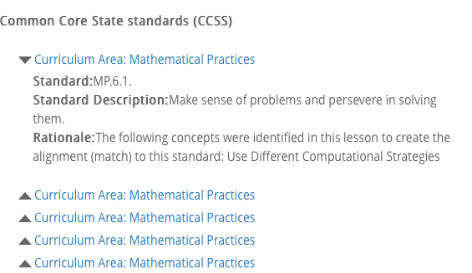 Rethink Autism: Domains
Pre-Academic
Academic
Social/Emotional
Daily Living
Motor
Play/Leisure
Expressive Language
Receptive Language
Rethink Autism: Assessments
Abilities
Recommended for all children
Example: Does your child remain seated in a chair when asked?
Inclusion
Recommended for children who attend school
Example:  Does your student raise his/her hand to answer questions in class?
Transition
Recommended for children over 9
Example: Does your child dress appropriately for the weather?
Rethink Autism: Training
Guided instruction in behaviorally-based teaching strategies
Video-based, training modules that model techniques
11 training modules
Cost effective training
Professional development for:
Teachers
Para educators
Parents
Webinars
Blog
Educator Tips
[Speaker Notes: -Behavior support: videos to address challenging behaviors in classroom, behavior tracking up, progress reporting, articles on best practice strategies, easy to use plan builder, materials

General diagnositic information video
Diagnostic criteria]
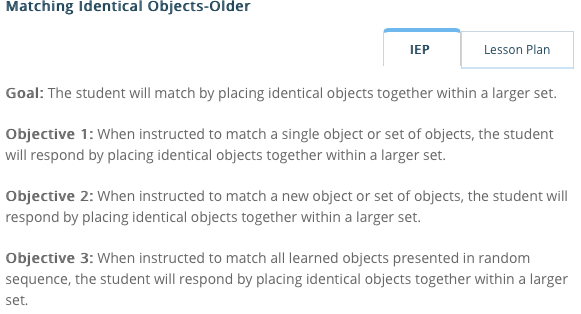 Rethink Autism: Data
Easy to use system for educators and parents
Can be used to evaluate student IEP progress
Access to graphs and progress reports
Easy to read and interpret
Rethink Autism: Behavior
Helps teachers decrease problem behavior
Offers numerous resources in order to create appropriate intervention plans
Can be used district wide for behavior supports
Steps: Watch, Read, Explore
1. Define Behavior
2. Determine Function
3. Antecedent Strategies
4.Consequence Strategies
5. Track Effectiveness
6. Evaluate Plan
[Speaker Notes: How to videos, articles, examples, case studies pertaining to positive behavior support, easy to use plan builder and a place to share and review plans]
Rethink Autism: Parents
Parents can use Rethink at home
Access to entire curriculum
Problem behavior strategies
Data collection procedures
Web-based training
Activities
Teleconsultation
Email Rethink therapists
Prior to signing up:
Videos about lessons, ABA, Scientific Advisory Board
How it works
Time saving and problem behavior strategies, lesson plans
Access to sample lessons
Free trial available
Affordable annual, quarterly, and monthly plans
Access to Rethink Peer Support
[Speaker Notes: Rethink peer support
-  Can engage with other rethink users, share ideas, stories, insights, advice]
Rethink Autism: Activity Center
Can be accessed by teachers, students, and parents
Customizable activities
Built-in prompts and feedback
Student activity is tracked and graphed
Rethink Autism: Pricing
Parents
Organizations
1 Child
Annually $59/month
Quarterly $79/month
Monthly $89/month
2 Children
Annually $53/month
Quarterly $71/month
Monthly $80/month
3 Children
Annually $50/month
Quarterly $67/month
Monthly $75/month
$25/month optional curriculum support
Dependent on size and needs
$1,000+ per year
Campuses
Classrooms
School Districts
Clinics
Rethink Autism: Admin Dashboard
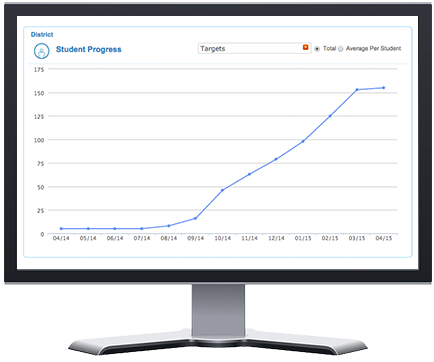 Used to track and compare staff utilization
Training
Data collection
Log-ins
Can easily look at student progress
(https://www.rethinkfirst.com/Home#ActivityCenter)
Rethink Autism: Effectiveness
Research based components of Rethink
The effectiveness of ABA-based intervention in Autism Spectrum Disorders has been well documented through five decades of research.” (American Academy of Pediatrics, 2007)
PBIS
Inclusion
Video modeling
Discrete Trial Training
Task Analysis
Reinforcement strategies
Testimonials
“His family is actually looking to move him back into his home because of the awesome progress he has made using these tools. It’s pretty cool.”- Jennifer Harris
“Staff are thrilled with the program. It gives them an opportunity to see the progress made and the fruits of their labor as they are working with the children.” –Meryl Gill
98% of administrators recommend Rethink
Awards
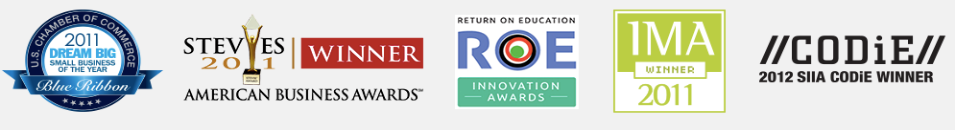 Rethink Autism: Dissertation by Jennifer Cardinal
Rethink Autism: Effectiveness of web-based applied behavior video modeling program on the performance of para-educators and students with autism spectrum disorder (2011)
Purpose
Examined the effectiveness of Rethink Autism with paraeducators and children with ASD
Effectiveness of video modeling on para-educators ABA teaching
Skills acquisition and student response of Rethink
Generalization of skills to other curriculums
Method 
Multiple baseline with generalization probes
Public midsized charter school with 4 paraeducators matched with a student with ASD
Baseline was collected by teaching Rethink lessons with existing skill set/materials/and pretest administered to student
Intervention: Staggered, 3-phase using Rethink lessons (12 teaching sessions)
Rethink Autism: Dissertation cont.
Results
Effective in increasing para-educator DTT skill level
Increased student performance
High acceptability and treatment integrity
Cost effective
Limitations
Wide range in quality of the videos teaching specific skills
Lack of maintenance probes
Lack of collaboration
Small number of participants
What the research is telling us:
Effective interventions for children with ASD include:
Early intervention
Intensive instructional programming
Systematic instruction (DTT, Incidental teaching)
One-to-one and small-group instruction
Instructional domains
Social
Communication
Adaptive living
Recreation-leisure
Cognitive
Academic skills
Monitoring interventions
Generalization
Interaction with typically developing students
Intervention in multiple settings
(Steege et al., 2007;The National Research Council, 2001)
What the research is telling us cont.:
“Comprehensive ABA programs use a wide range of assessments and interventions that are aimed at developing a broad range of cognitive, social, academic, leisure, and functional living skills needed for success at school, at home, and in the community” (Steege et al., 2007, p. 98)
The ACE® vs. Rethink Autism
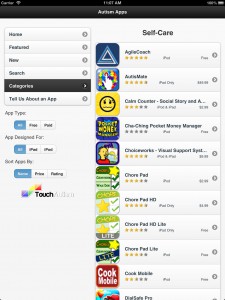 Autism Apps
Developed by Jenny W. Krones M.A., BCBA and Tom W. Krones
Comprehensive list of apps for individuals with ASD, Down syndrome, and other special needs
Contains links to information and reviews for each app
Can be used on iPads, iPhones, and iPods
Features:
Featured Apps
New Apps
Apps By Touch Autism
30+ Categories
Submit an App
ABA
Alphabet
Art
Assessments
Behavior and Social Skills
Books
By Touch Autism
Cause and Effect
Choice-Making Apps
Colors
Communication (AAC)
Creative Play
Data Collection
Fine Motor and Writing Skills
Flashcards
Fun and Games
Geography
IEP
Literacy
Math
Medical and Health
Music
Numbers
Professionals
Puzzles
Reference
Reward Systems
Self-Care
Sensory
Social Stories
Speech and Language
Text to Speech
Time
Visual Schedules
Visual Timers
Vocabulary
Autism Apps Categories
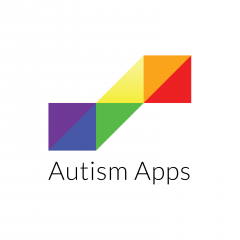 Anecdotal
Research
Evidence
Autism Speaks: App Research Ratings
[Speaker Notes: Anecdotal
No specific or related scientific studies
Research
Some related scientific studies, but no direct research support
Evidence
-  Solid or specific scientific evidence that this type of app/technology is helpful]
Summary
The ACE® and Rethink Autism are both comprehensive, ABA-based, web programs developed for individuals with ASD ages 3-22.
The ACE® can only be used by BCBAs.
Rethink Autism can be used by a variety of individuals, including parents.
Both programs include a wide range of evidence based teaching strategies.
Autism Apps includes many categories of apps that can be downloaded from the App store.
Autism Speaks includes research ratings for apps listed on their website.
More research needs to be conducted to determine the effectiveness of these programs as a whole.
THANK  YOU!
References
Autism Apps - Touch Autism. (n.d.). Retrieved from http://touchautism.com/app/autism-apps/
A. (2012). Autism Curriculum Encyclopedia® (ACE®) - Assessment. Retrieved from https://www.youtube.com/watch?v=4cuAlm8Vj58
A. (2015). ACE Minute - Task Analysis Lesson Plans. Retrieved from https://www.youtube.com/watch?v=kPYsC7VnHQg
ACE NECC - ABA Software System. (n.d.). Retrieved from http://acenecc.org/
Autism Speaks. (n.d.). Retrieved from https://www.autismspeaks.org/autism-apps
Cardinal, J. (2011). Rethink Autism: Effectiveness of web- based applied behavior video modeling program on the performance of para-educators and students with autism spectrum disorder. Dissertation submitted to the Department of Educational Psychology, School Psychology. 
Contemporary Applied Behavior Analysis Approaches. (2012). Retrieved from http://autismnow.org/articles/contemporary-applied-behavior-analysis-approaches/
Discrete Trial Training. (n.d.). Retrieved from https://www.autismspeaks.org/blog/2012/12/14/discrete-trial-training
References
Steege, M. W., Mace, F. C., Perry, L., & Longenecker, H. (2007). Applied behavior analysis: Beyond discrete trial teaching. Psychol. Schs. Psychology in the Schools, 44(1), 91-99. doi:10.1002/pits.20208
Szidon, K., & Franzone, E. (2009). Task Analysis. Madison, WI: National Professional Development Center on Autism Spectrum Disorders, Waisman Center, University of Wisconsin. Retrieved from http://autismpdc.fpg.unc.edu/sites/autismpdc.fpg.unc.edu/files/TaskAnalyis_Steps_0.pdf
The tools every district needs to design, deliver and monitor evidence-based practices in special education. (n.d.). Retrieved from http://www.rethinkfirst.com/